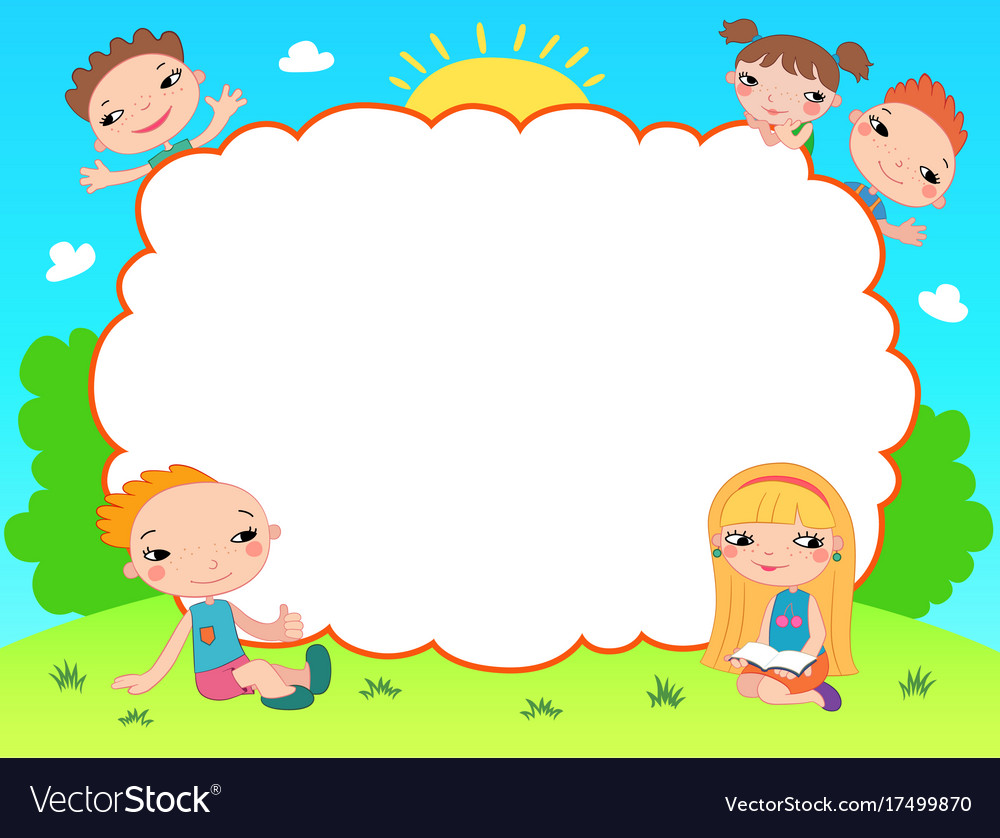 Chào mừng các con đến với tiết Toán lớp 2
Giáo viên: Lê Thị Lan
Trường: Tiểu học Yên Thọ
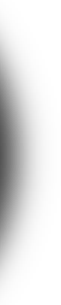 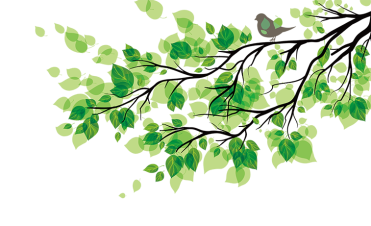 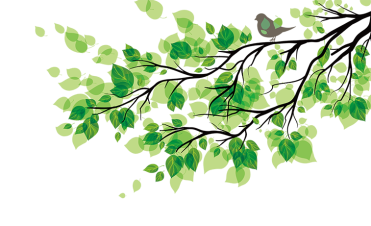 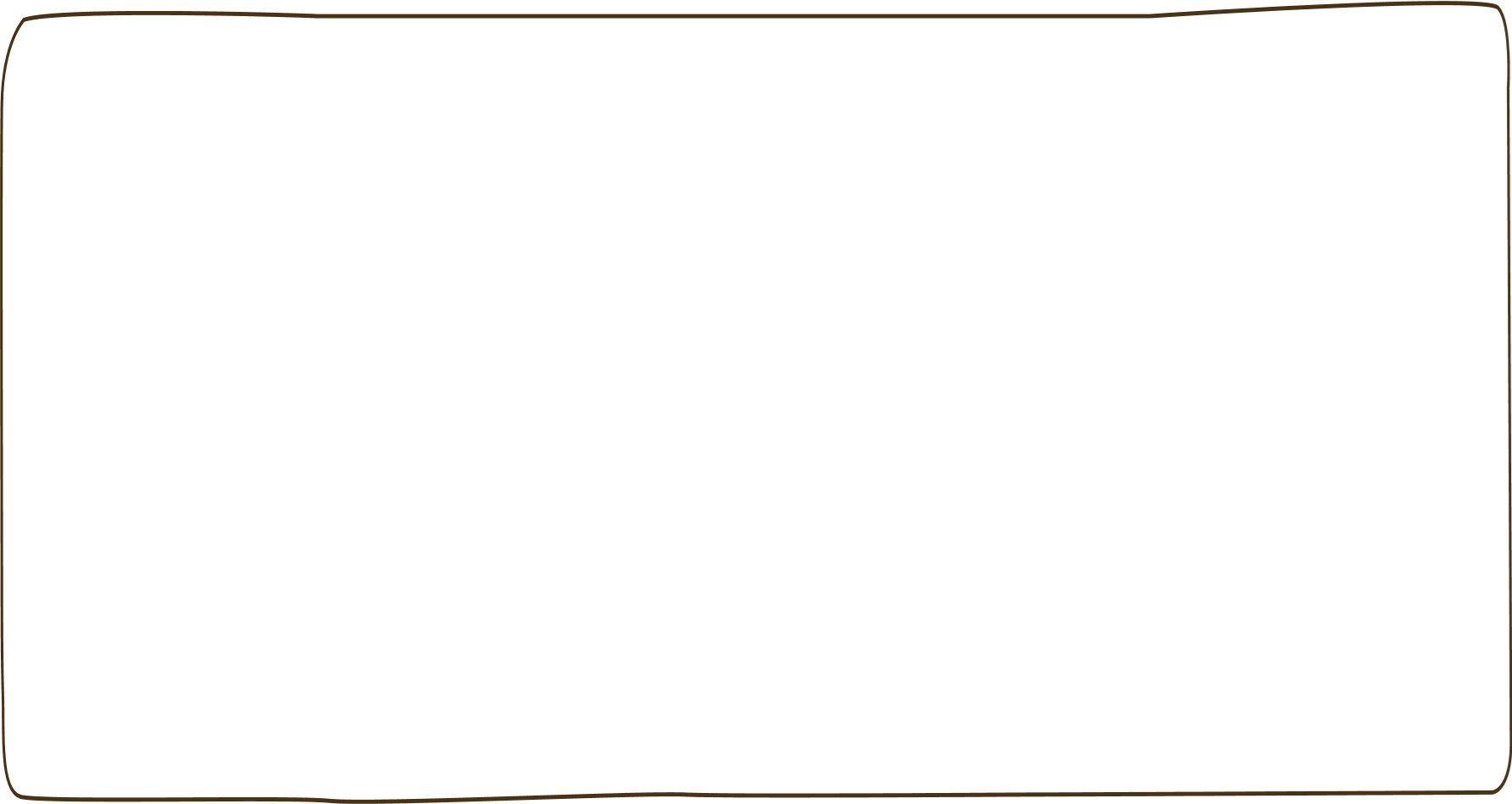 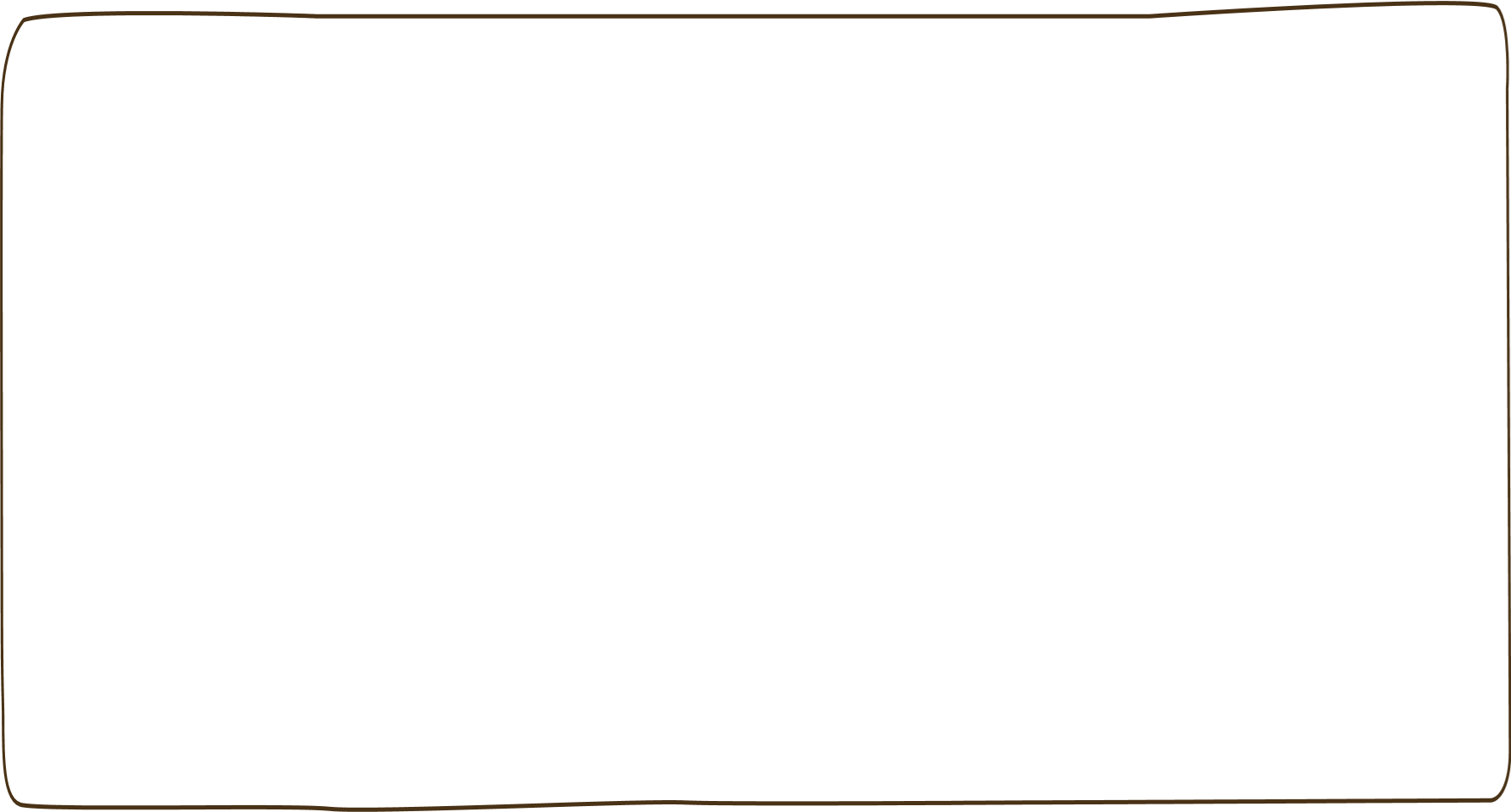 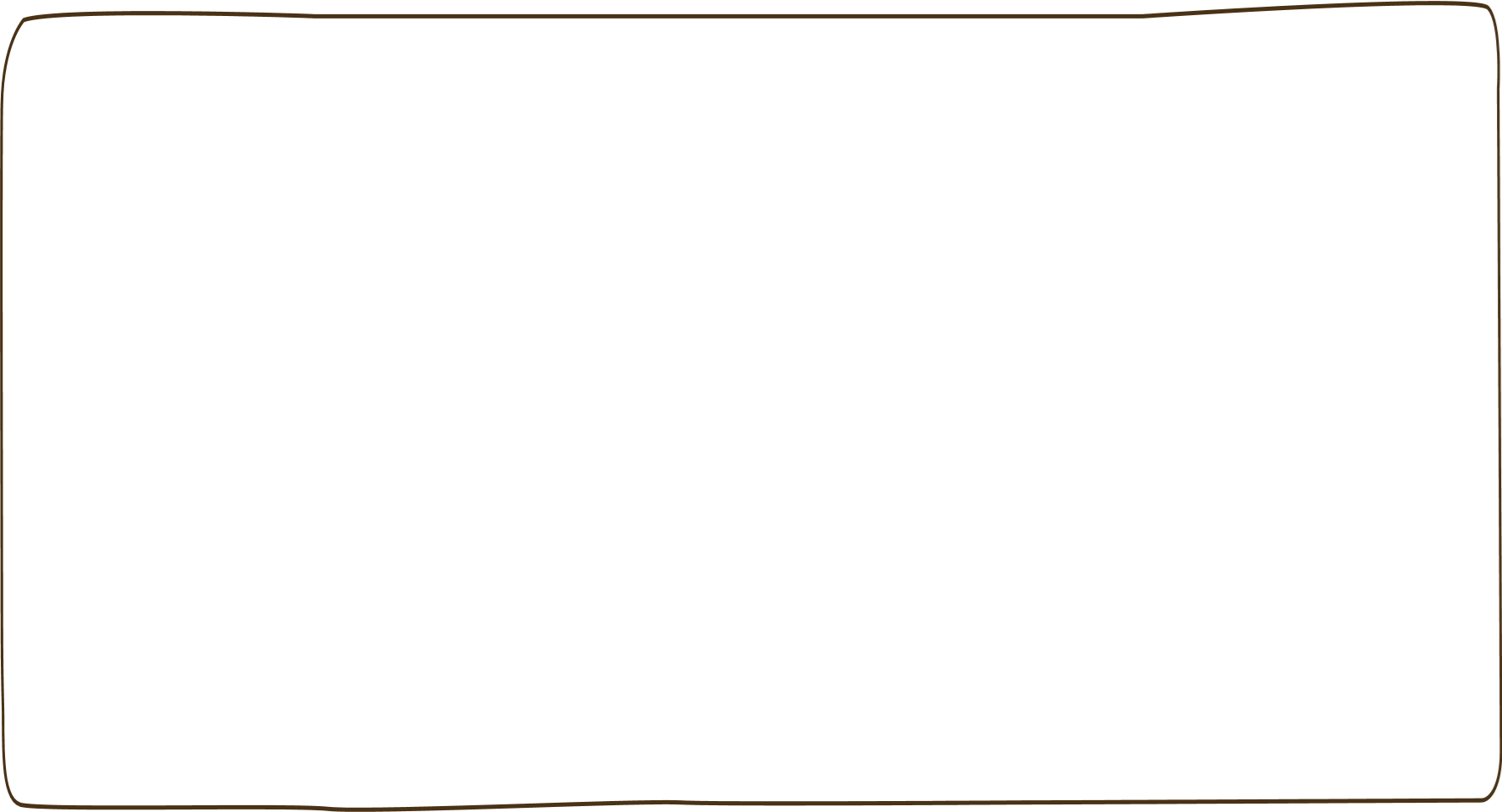 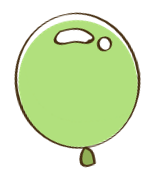 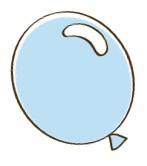 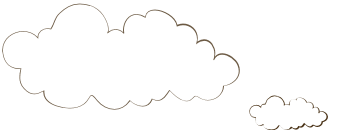 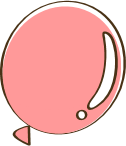 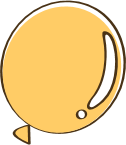 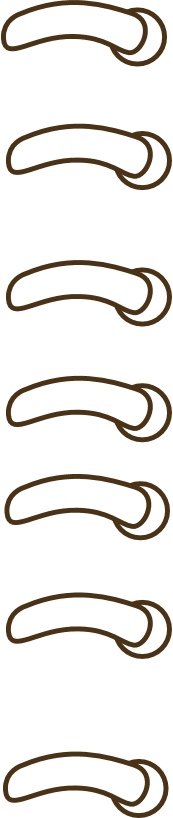 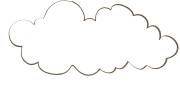 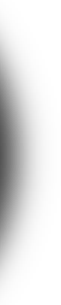 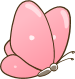 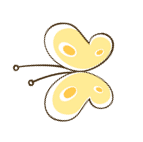 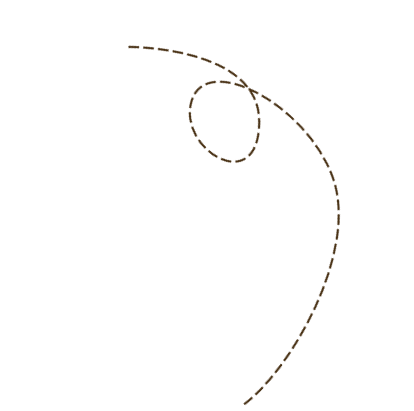 Khởi động
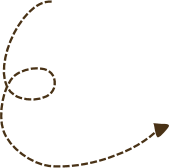 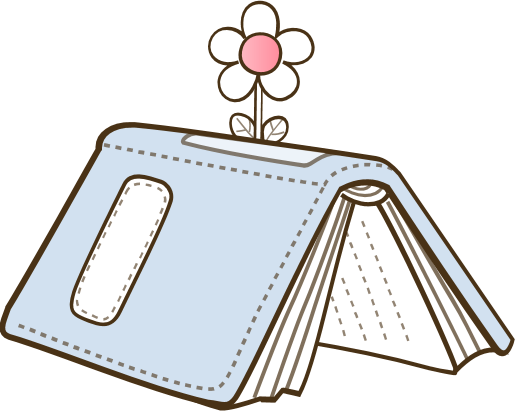 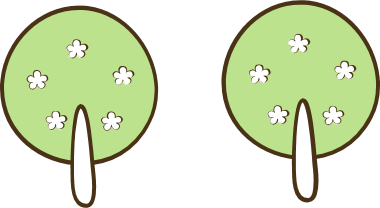 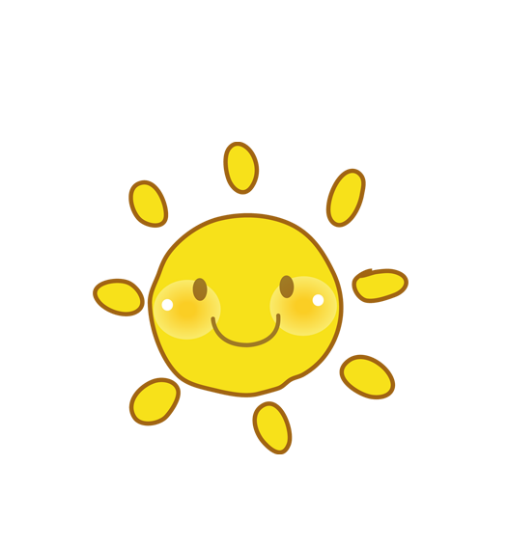 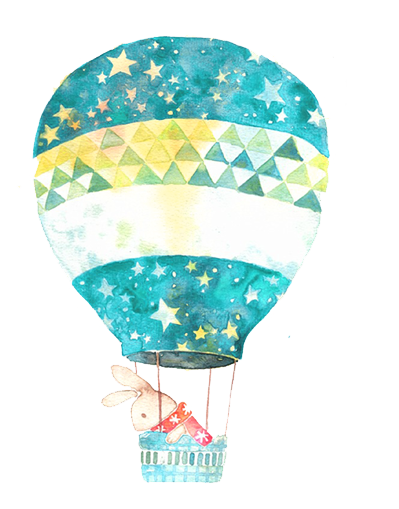 To¸n
Bài 36: Luyện tập ( TT)
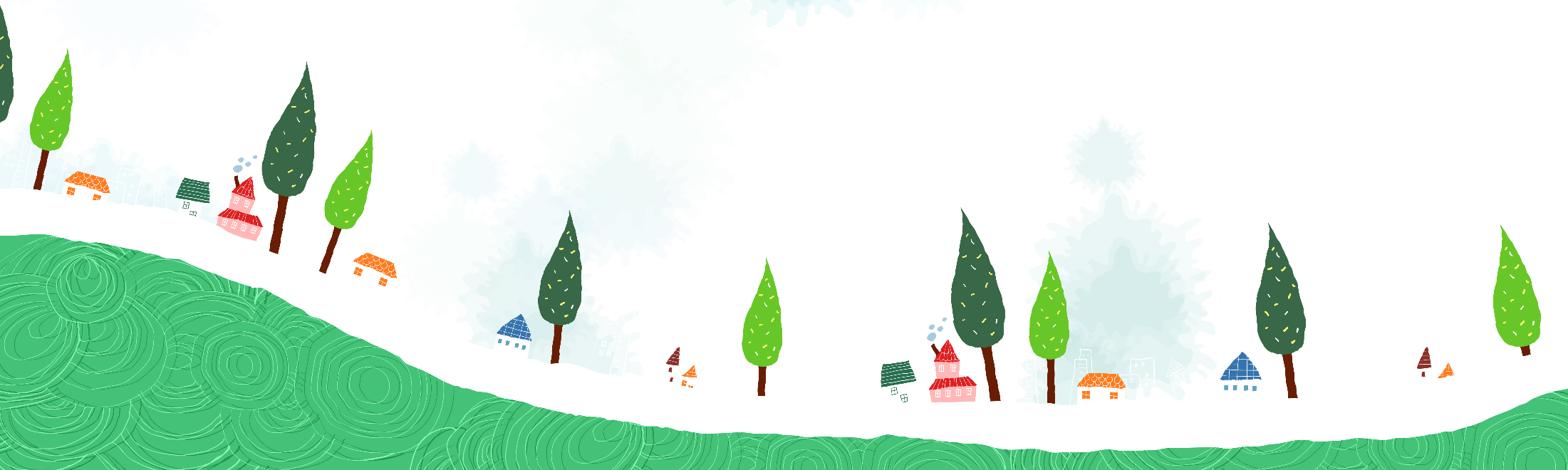 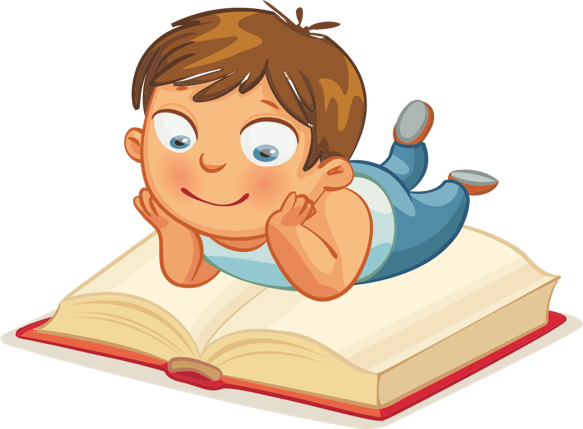 Thứ hai, ngày 15 tháng 11 năm 2021
Toán
Luyện tập ( tiếp theo)
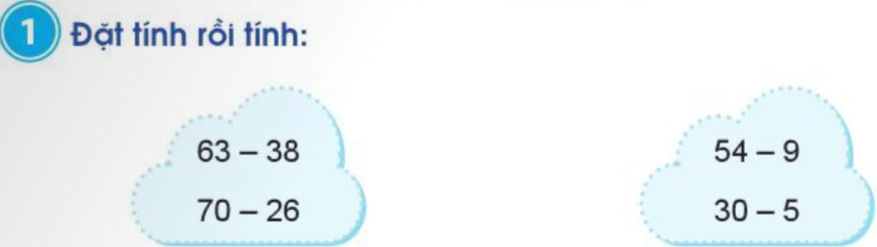 63
38
－
54
  9
－
70
26
－
30
  5
－
-
-
-
-
44
25
25
45
2. Tính ( theo mẫu)
100
  27
- 0 không trừ được 7, lấy 10 trừ 7 bằng  3, viết 3 nhớ 1.
-
- 2 thêm 1 bằng 3, 10 trừ 3 bằng 7 viết 7.
3
73
100
  14
100
  29
100
  56
100
  37
-
-
-
-
71
44
63
86
6
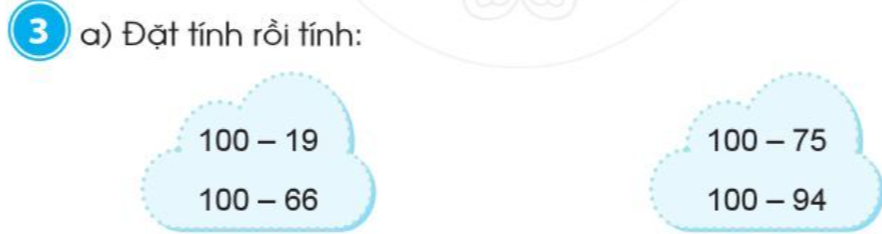 100
  19
  －
100
  75
  －
100
  94
  －
100
  66
 －
-
-
-
-
6
81
25
34
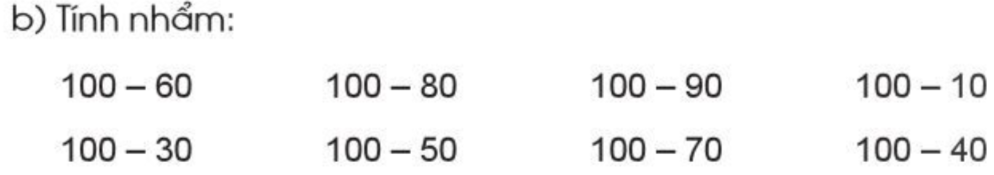 =20
=90
=40
=10
=70
=30
=60
=50
4. Đặt tính rồi tính ( theo mẫu)
100
    5
- 0 không trừ được 5, lấy 10 trừ 5 bằng 5, viết 5 nhớ 1.
-
- Lấy 10 trừ 1 bằng 9 viết 9.
5
95
Vậy 100 – 5 = 95
100 - 7
100 - 8
100 - 4
100 - 9
100
    7
100
    8
100
    4
100
    9
-
-
-
-
91
92
93
96
8
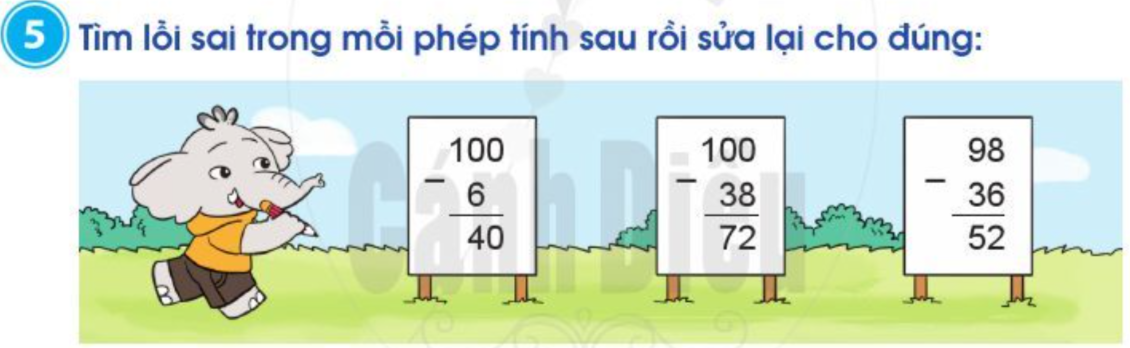 6
62
94
6
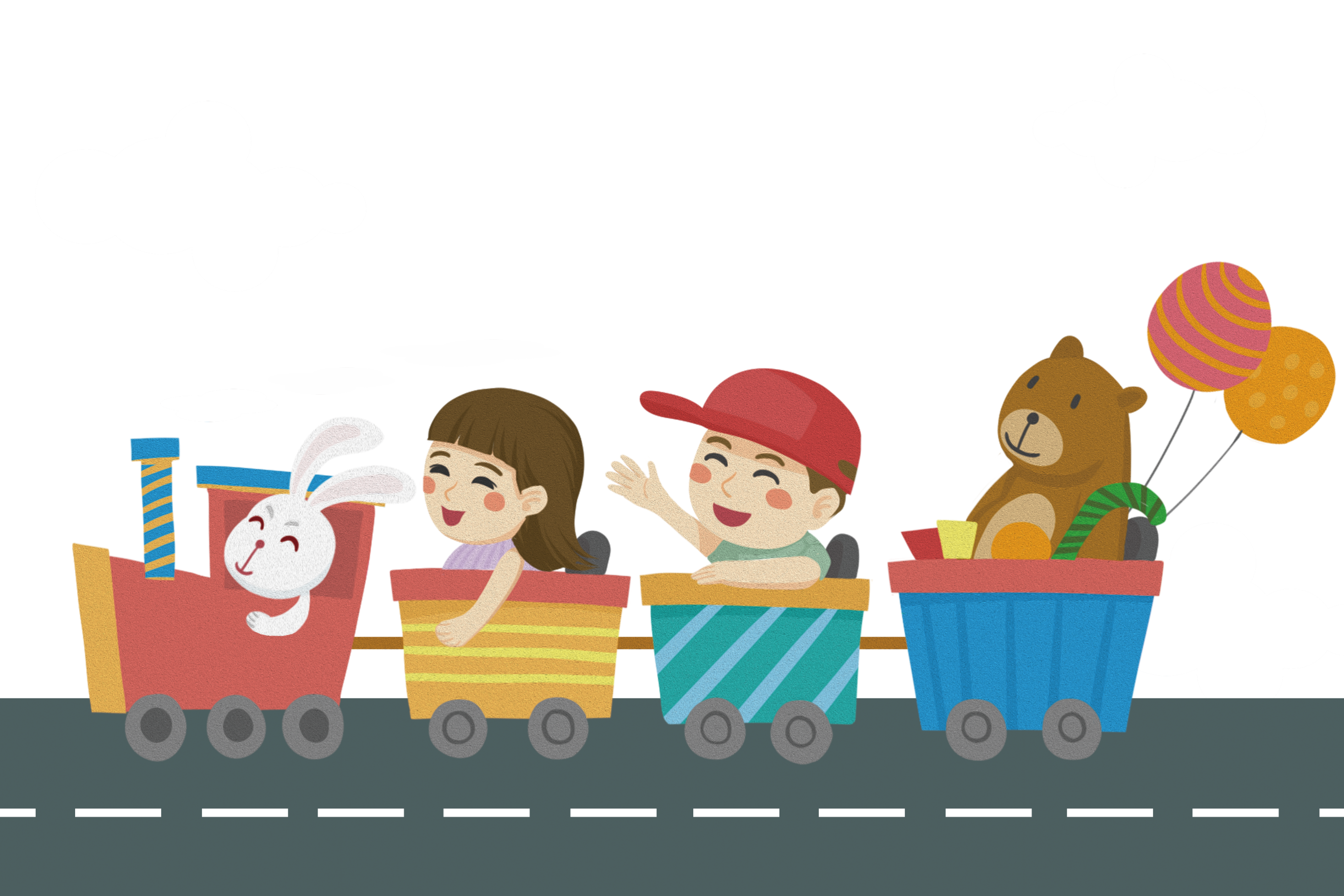 CHÀO TẠM BIỆT